November 2023
Information sharing between layers
Date: 2023-11-7
Authors:
Slide 1
Atsushi Shirakawa, Sharp Corporation
November 2023
Background 1
TGbn PAR
Main KPI
increasing throughput by 25% in at least one Signal to Interference and Noise Ratio (SINR) level (Rate-vs-Range).
reducing latency by 25% for the 95th percentile of the latency distribution.
reducing MAC Protocol Data Unit (MPDU) loss by 25%.
Slide 2
Atsushi Shirakawa, Sharp Corporation
August 2023
Background 2
TGbf is currently developing an interface to pass CSI (channel state information) to higher layers. The purpose is to sense behavior of something by analyzing CSI
Specific direction is to make AI/ML learn combination of the CSI and features of objects in an area of interest, estimating the objects with constructed AI/ML model.
CSI is one of PHY layer information and it is only used within PHY/MAC layer in the past though, PHY layer related information will be utilized in higher layer (e.g. Application layer) for broad purpose and AI/ML will the key in the future.
Slide 3
Atsushi Shirakawa, Sharp Corporation
August 2023
Motivation 1
MLO (Multi-Link Operation) was specified in EHT.
Bundling multiple links will realize high-capacity communication.
Selecting non-congested link among multiple links will realize low latency communication especially for small size packet.
In most cases this kinds of link selection will be implemented within PHY/MAC layer by utilizing PHY layer measurement results/statistics. This kind of handlings are expected to be proprietary, not to be manipulated from higher layer by third party, it may be low flexibility.
Slide 4
Atsushi Shirakawa, Sharp Corporation
August 2023
Motivation 2
On the other hand, there is request for 802 networks to be more open and AI-driven function leading better performance with limited cost of HW [1]
There is some open innovative projects like OpenWRT[2], OpenWiFi[3], exploring better function under limited open information.  
Making more “interfaces” which open more PHY layer measurement results/statistics to higher layer may produce breakthrough with AI/ML in manipulating link selection etc.
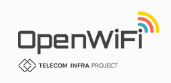 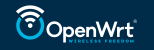 Slide 5
Atsushi Shirakawa, Sharp Corporation
August 2023
Objective
Open more PHY layer information ( e.g. measurement results, statistics) to higher layer.
It is possible that higher layer (e.g. application) manipulates PHY/MAC layer function ( e.g. link selection ) according to PHY layer information provided that PHY/MAC layer delegate some proper function to higher layer.
With this approach, it may become possible to accommodate more various applications that has different traffic requirement running on a STA. It means ensuring good experience for each applications on the STA comparing with the past technique.
Slide 6
Atsushi Shirakawa, Sharp Corporation
November 2023
Scenario1
Which application traffic should be mapped to which link ?
Higher layer decide it according to PHY information.
Signal Quality
Good but congested
STA
Link1
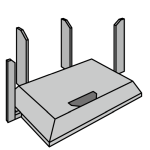 AP
Application
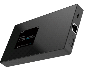 Link2
Medium
APP2
APP1
APP3
Bad
Link3
AI/ML
map an application to an appropriate link
Link1
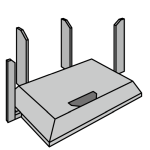 AP
control how to use
Lower layer resources
statistics info 
of Lower layer
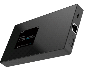 Link2
STA
Link3
PHY・MAC
STA
Slide 7
Atsushi Shirakawa, Sharp Corporation
November 2023
Scenario2
Higher layer changes application traffic characteristics according to PHY information
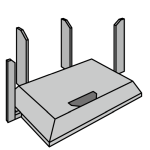 AP
Signal Quality
Application
Link1
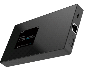 Link2
APP2
bad
APP1
APP3
change streaming bit rate according to PHY statistics
AI/ML
STA
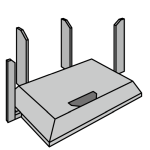 AP
Link1
control how to use
Lower layer resources
statistics info 
of Lower layer
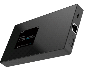 Link2
STA
Slide 8
PHY・MAC
STA
Atsushi Shirakawa, Sharp Corporation
November 2023
Scenario 3
STAs PHY layer information is sent to peer APs higher layer and  APs higher layer utilizes it to perform Multi-AP coordination.
Coordinator AP
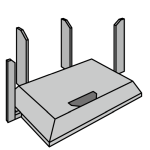 Application
Application
Application
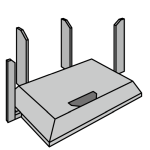 Coordinator AP collects
PHY layer statistics info and application traffic requirements of each STA
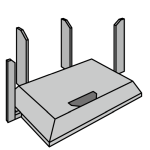 Perform coordination
according to collected info.
Shared AP
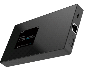 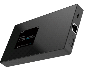 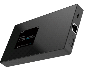 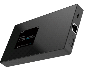 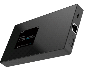 STA
PHY・MAC
PHY・MAC
PHY・MAC
Coordinator AP
shared AP
STA
STAs’
traffic requirement, measurement result
STAs’
traffic requirement, measurement result
STAs’
traffic requirement, measurement result
traffic requirement
Slide 9
Atsushi Shirakawa, Sharp Corporation
November 2023
Existing PHY information shared to SME
(higher layer)
Gathering some PHY layer statistics information of peer STA is already specified in Amendment like 11k.
Example of MLME SAP interface
MLME-NEIGHBORREPRESP   Neighboring AP info
MLME-QLOAD   Load to each AP
MLME-ESTIMATED-THROUGHPUT   Estimated throughput per AC per STA
MLME-LINKMEASURERES   RCPI(Received Channel Power)   RSNI(Received Signal-to-Noise) etc
MLME-MREPORT   Measurement report
Our intention is to
Use these “legacy” measurement technique effectively,
Extend kinds of PHY measurement results/ statistics which are shared to SME,
Use STAs’ PHY measurement results/statistics not only for peer other STA but also for STA itself from point of higher layer (e.g. application layer).
Slide 10
Atsushi Shirakawa, Sharp Corporation
November 2023
Summary
Use “legacy” as possible as effectively and positively,measurement technique like 11k, traffic requirement request like 11aa etc,
Extend kinds of PHY layer measurement results/statistics whatever possible,
Get PHY layer measurement/statistics of STA itself and utilizes those at higher layer processing within the STA to control PHY layer, 
Explore possibility for higher layer to use AI/ML for controlling PHY layer provided that PHY/MAC layer delegate some proper function to higher layer
will be helpful to develop UHR.
Slide 11
Atsushi Shirakawa, Sharp Corporation
November 2023
Reference
[1] 11-22-0460r3 Making the Case for Open, Softwarized, Data-Driven 802.11 Networks
[2] https://openwrt.org/start
[3] https://telecominfraproject.com/openwifi/
Slide 12
Atsushi Shirakawa, Sharp Corporation